Лабораторна робота 2
ТИПИ ПОВЕДІНКИ ТВАРИН. СИСТЕМИ КОНТРОЛЮ ПОВЕДІНКИ ТВАРИН
ТИПИ ПОВЕДІНКИ ТВАРИН.
Завдання 1.Заповніть таблицю.
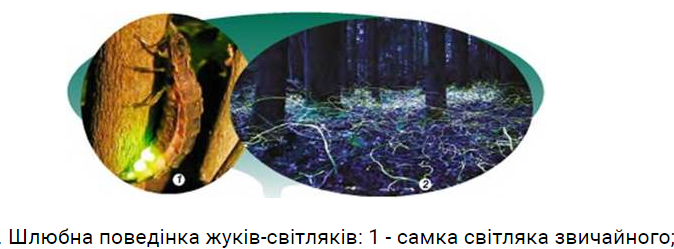 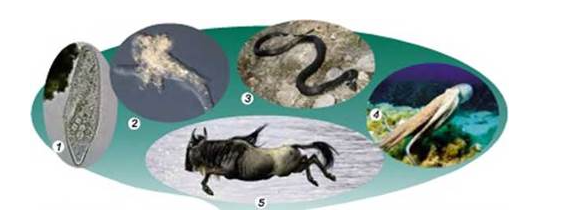 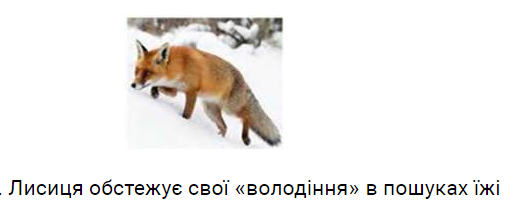 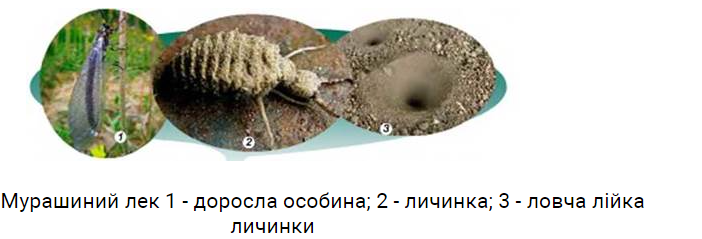 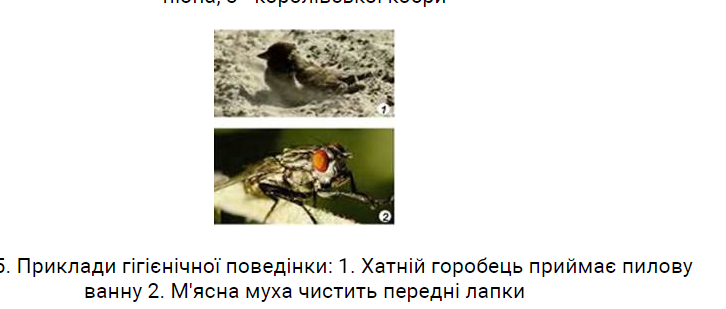 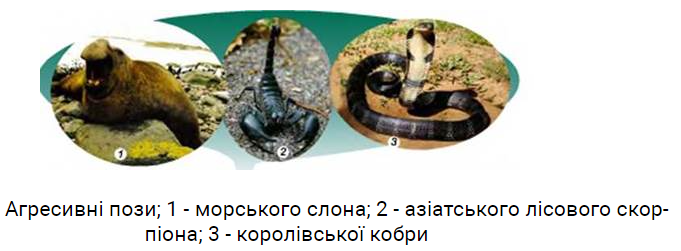 Пересування
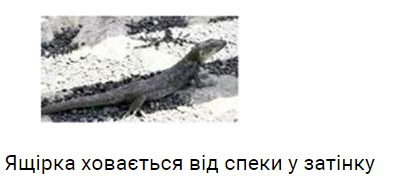 Завдання 2.Проведіть експеримент по оцінці орієнтовно-дослідницької поведінки. У тераріумі створіть внутрішню обстановку (гілочки, камінчики, папір і інше), помістіть в тераріум спочатку одну тварину, простежте за її поведінкою, опишіть. Потім, прибравши тварину, помістіть в тераріум другу тварину, простежте за її поведінкою, опишіть. Зробіть висновок про результати спостереження.
Висновок: ________________________________________________________________
________________________________________________________________________________________________________________________________________________________________________________________________
Завдання 3.Дайте відповіді на питання
1.Наведіть приклад жорсткого інстинкту ._______________________________________________________________
_________________________________________________________________________________________________
2. Наведіть приклади адаптації до низької температури (фізіологічної) .________________________________________________________________________________________________________________________________________________________________________________________________
3. Чому крокодили можуть обходитися без їжі протягом тривалого часу? ________________________________________________________________
________________________________________________________________________________________________________________________________
4. Смуги зебр, як механізм адаптації ._____________________________
________________________________________________________________________________________________________________________________________________________________________________________________
5. Яку енергію використовують метелики-аделаїди для перельоту? ________________________________________________________________
________________________________________________________________________________________________________________________________
6. Поясніть механізми занурення китів і перешкоду тиску ._______________________________________________________________
________________________________________________________________________________________________________________________________
СИСТЕМИ КОНТРОЛЮ ПОВЕДІНКИ ТВАРИН
Завдання 1.Заповніть таблицю системи контролю поведінки тварин
Завдання 2.Надайте відповіді
1. У чому полягає турбота про потомство в ранній період? ____________________________________________________________________________________________________________________________________________________________________________________________
2. Яка роль самця у вихованні дітей? ____________________________________________________________________________________________________________________________________________________________________________________________
3. У чому проявляється тренування мисливської поведінки у хижаків? ________________________________________________________________
Завдання 3. Надайте обгрунтовану відповідь на питання
1. Фактори, що впливають на навчання тварин
____________________________________________________________________________________________________________________________________________________________________________________________
2. Адаптація тварин до урбанізованого середовища
____________________________________________________________________________________________________________________________________________________________________________________________
3. Вплив чоловічих статевих гормонів на формування поведінки тварини
____________________________________________________________________________________________________________________________________________________________________________________________
4. Вплив жіночих статевих гормонів на формування поведінки тварини
____________________________________________________________________________________________________________________________________________________________________________________________
5. Вплив температури навколишнього середовища на поведінку тварин
____________________________________________________________________________________________________________________________________________________________________________________________
Дослідження вродженої орієнтувально-дослідницької поведінки лабораторних тварин методом «Відкритого поля»


Інстинктивне, вибіркове відношення тварини до середовища виявляється, насамперед, в активному пошуку необхідних пускових ситуацій та у виборі найефективніших можливостей для виконання поведінкових актів. Загальна орієнтація інстинктивних рухів здійснюється таксисами, що завжди перетинаються з природженими руховими координаціями та разом із ними утворюють єдині інстинктивні реакції або ланцюги з таких реакцій. Таксиси, як інстинкти, будучи природженими, генетично фіксованими реакціями на певні агенти середовища, на відміну від інстинктів, виникають у відповідь не на пускові, а на спрямовуючі ключові подразники, які не зумовлюють початок або кінець інстинктивних реакцій, а лише змінюють їх напрямок (вектор). Таксиси забезпечують просторову орієнтацію рухової активності тварин у бік сприятливих або життєво необхідних умов середовища (позитивні таксиси) або, навпаки, від біологічно незначущих або небезпечних (негативні таксиси).
Метод «Відкритого поля» – надання тварині можливості вільного вибору шляху й місцезнаходження в просторі, обгородженому стінками, і, в міру потреби, ускладненому структурними компонентами – предметами, притулками тощо. Методика «відкритого поля» – одна з найбільш розповсюджених методик для дослідження вродженої орієнтувально-дослідницької активності щурів, мишей, морських свинок, кролів та інших тварин в умовах новизни. Основою методики є оцінка двох фундаментальних стратегій пристосування за таких умов активної і пасивної. При переважанні у тварини активної стратегії в умовах новизни вона більше проявляє дослідницьку активність – активне переміщення, а при переважанні пасивної – реакції завмирання (фризінгу), дефекацію та уринацію.
Мета роботи: ознайомитися із методом «Відкритого поля» для дослідження вродженої орієнтувально-дослідницької поведінки лабораторних тварин.
Завдання роботи: експериментально відтворити надання тварині можливості вільного вибору шляху й місцезнаходження методом «Відкритого поля».
Матеріальне забезпечення: лабораторні миші, щурі, морські свинки, кролики, набір інструментів для фіксації, камера «поля».
Хід роботи. Перед початком експерименту ознайомитися з методами фіксації та правилами етичної поведінки з лабораторними тваринами. Для фіксації мишей, щурів використовують корцанг (пінцет), яким захоплюють тварину за кінчик хвоста та переміщають з бокса у стартову камеру поля. Кролів переміщають, фіксуючи за вуха та шкіру в ділянці холки, морських свинок – за шкіру в ділянці холки. Тварину залишають на деякий час у спокої для адаптації та пригнічення внаслідок переляку пасивно оборонної реакції. Після адаптаційного періоду починають експеримент, відмічаючи час початку досліду.
Відкрите поле, як правило, представляє собою відкриту зверху пластикову камеру, дно якої розграфлюють на певну кількість квадратів (рис. 2).
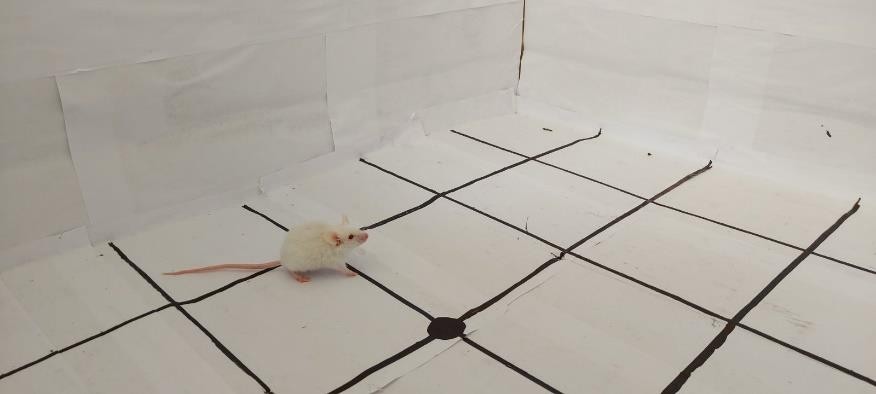 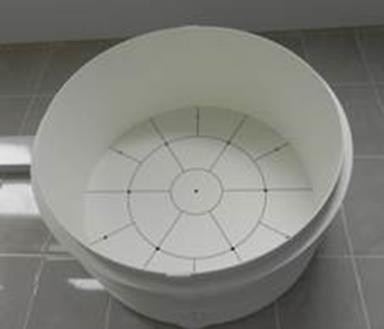 Рис. 2. Камера «Відкритого поля»
Під час дослідів камера знаходиться в звукоізольованому приміщенні і освітлюється зверху. Під час дослідів кожну тварину садять в центр відкритого поля і з допомогою спеціального приладу типу «Етограф», або просто спостерігаючи за твариною чи знімаючи її поведінку на відео, реєструють: латентний період початку рухової активності, який визначається часом від моменту посадки тварини у відкрите поле до моменту відривання задніх лап від підлоги; горизонтальну рухову активність (кількість перетнутих твариною квадратів); вертикальну рухову активність (кількість та час підйомів тварини на задні лапи); рівень грумінгу (кількість реакцій та їхній час); час, рівень, навність/відсутність дефекації (кількість фекальних болів) та уринації, кількість та тривалість завмирань (позитивні /негативні таксиси).
Час перебування тварини у відкритому полі складає 3-5 хвилин. Після тестування кожної тварини відкрите поле промивається і висушується для усунення запахів. У процесі проведення експерименту відмічають та реєструють усі зміни поведінки, які спостерігаються.
Часто горизонтальну активність поділяють на зовнішню (перетинання квадратів чи секторів, що знаходяться біля борта арени) та внутрішню (вихід тварини на середину арени та перетин центральних квадратів чи сегментів), а грумінг – на короткий (2–3 рухи лапками навколо мордочки) та довгий (8–10 рухів, перехід на вмивання інших частин тіла); як один з показників дослідної активності, фіксують нірковий рефлекс (обнюхування ніркоподібних отворів у підлозі). Деякі автори виділяють також окремо вільну (піднімання на задні лапи без опори) та пристінкову (з опорою на борт арени) вертикальну активність, фіксують кількість актів уринації. Є роботи, де враховують інші показники поведінки тварин – швидкість руху, частоту та тривалість зупинок, довжину пройденого шляху, тривалість перебування у певних ділянках арени та ін.
Результати досліджень: в результатах досліджень описати свої спостереження за поведінковими реакціями тварини та заповнити таблицю 3. При переважанні у тварини активної стратегії в умовах новизни вона більше проявляє дослідницьку активність – активне переміщення, а при переважанні пасивної – реакції завмирання (фризінгу), дефекацію та уринацію. Вважається, що головними показниками емоційності у гризунів є частота дефекації та грумінгу: що цих актів більше, то емоційнішою, зокрема тривожнішою, є тварина. Що ж до вертикальної та особливо горизонтальної активності, то ці показники є, навпаки, обернено пропорційними до умовного «індексу емоційності». У процесі ознайомлення із методом «відкритого поля» для дослідження вродженої орієнтувально-дослідницької поведінки лабораторних тварин внести отримані зміни в таблицю 3.
Таблиця 3
Висновки: роблять на підставі аналізу отриманих результатів експериментальних досліджень.
Дослідження рівня тривожності та активності дослідницької поведінки у лабораторних тварин методом «Темно–світла камера»


В основу тесту «темно–світла камера» покладено інстинктивне прагнення гризунів шукати сховок у затемнених закритих місцях, уникаючи відкритих та яскраво освітлених просторів. Цей тест використовують у дослідженні впливу різноманітних факторів на функціональний стан нервової системи тварин, зокрема на рівень тривожності та активність дослідницької поведінки.
Мета роботи: ознайомитися із методом «Темно–світла камера» для дослідження рівня тривожності та активності дослідницької поведінки лабораторних тварин.
Завдання роботи: експериментально визначити рівень тривожності та активність дослідницької поведінки лабораторних тварин методом «Темно– світла камера».
Матеріальне забезпечення: лабораторні миші, щурі, набір інструментів для фіксації, камера розділена перегородкою на два рівних відсіки.
Хід роботи. Установка для даного тесту (рис. 3) являє собою пластикову камеру прямокутної форми розмірами 60х30х30см, розділену перегородкою на два рівних відсіки (кожен площею 30х30см). Стінки одного з відсіків – темного
мають чорний колір і закриваються змінною кришкою, у світлому відсіку стіни білі, без кришки. Над білою частиною камери закріплене джерело яскравого світла (лампу денного світла) з метою створення для тварин умов помірного стресу. У перегородці між відсіками розташовується «нірка» – отвір, через який тварина може ховатися у темну частину камери після поміщення в установку.
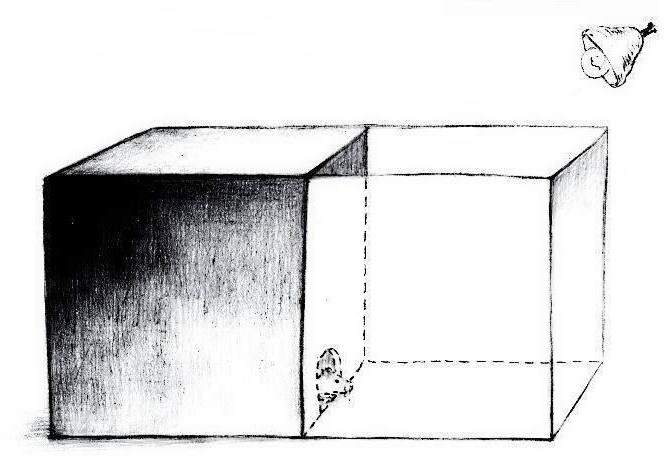 Рис. 3. «Темно–світла камера»
Перед початком експерименту ознайомитися з методами фіксації та правилами етичної поведінки з лабораторними тваринами. Для фіксації мишей, щурів використовують корцан (пінцет), яким захоплюють тварину за кінчик хвоста та переміщають з бокса у стартову камеру. Тварину залишають на деякий час у спокої для адаптації та пригнічення внаслідок переляку пасивно оборонної реакції. Після адаптаційного періоду починають експеримент. Тварину поміщають в освітлену білу частину камери та спостерігають за її поведінкою. Зокрема, фіксують час, за який тварина заходила у темну частину установки, а також кількість виглядувань та виходів з нірки та загальний час, проведений щуром у світлій частині камери після того, як він побував у темній частині та повернувся у освітлену. Виглядуванням з нірки вважається такий випадок, коли ніс, голова чи передня частина тіла тварини видніється в отворі, а виходом у світлу частину –переміщення всіх чотирьох кінцівок тварини у світлу частину
камери після того, як вона побувала у темній. Тривалість кожного сеансу становить 3 хв, інтервал між повторними дослідженнями – 10 діб.
Результати	досліджень:	в	результатах	досліджень	описати	свої спостереження за поведінковими реакціями тварини та заповнити таблицю 4.
Таблиця 4
У темно–світлій камері тварина переживає конфлікт протилежних інстинктивних мотивацій – до дослідження нового простору (неофілія) та до втечі у безпечну темряву (неофобія). Яка з цих мотивацій переможе, визначає рівень тривожності – що він вищий, то менше часу тварина проведе в освітленому відсіку і тим менше разів виглядатиме з нірки. Навпаки, за дії факторів, що зменшують тривожність, піддослідні тварини більше часу проводять у відкритій освітленій частині камери, частіше виглядають з нірки, а то й повертаються в світлу частину, побувавши у темній. Таким чином, при зменшенні тривожності у гризунів бере гору інстинкт дослідження нового (неофілія). Вважається, що час, проведений у світлій частині камери, та кількість виглядувань з нірки залежать від рівня тривожності тварин: що вища тривожність, то більше тварини схильні ховатися та завмирати у темних закритих місцях. Окрім того аномально висока кількість виглядувань та переходів у світлу частину може свідчити про надмірне рухове збудження тварини. Відсутність реакції втечі, коли тварина взагалі не ховається у темну частину камери або проводить більшу частину часу тестування у світлій, перш ніж зайти в темну, також може свідчити про певні патологічні відхилення у функціонуванні ЦНС тварини.
Висновки: роблять на підставі аналізу отриманих результатів експериментальних досліджень
Дослідження інстинкту лабораторних тварин в умовах гострого стресу за методикою «Екстраполяційне позбавлення»
Тест «Екстраполяційне позбавлення» використовується для оцінювання роботи інстинктивних механізмів тварин при поміщенні їх в умови гострого стресу. Тест «Екстраполяційне позбавлення» є відносно новою тестовою методикою, в основі якої, як і у лабіринті Морріса, лежить інстинктивне прагнення щурів врятуватися з ситуації гострого стресу, спричиненого водним середовищем.
Мета роботи: дослідити інстинкти лабораторних тварин в умовах гострого стресу за методикою «Екстраполяційне позбавлення».
Завдання роботи: експериментально дослідити інстинкти у лабораторних тварин.
Матеріальне забезпечення: лабораторні миші, набір інструментів для фіксації, пластиковий циліндр з водою діаметром 35 см та 9 см.
Хід роботи. Перед початком експерименту ознайомитися з методами фіксації та правилами етичної поведінки з лабораторними тваринами. Для фіксації мишей/щурів використовують корцан (пінцет), яким захоплюють тварину за кінчик хвоста та переміщають з бокса у циліндр з водою. У пластиковому циліндрі з водою діаметром 35 см закріплюють менший за діаметром (9 см), прозорий плексигласовий циліндр так, щоб його нижній край був на 2,5 см занурений у воду (рис. 4). Тварину поміщають у циліндр хвостом вниз і спостерігають за її поведінкою. Вибратися зі стресової ситуації тварина може, лише пірнувши під край внутрішнього циліндра та випірнувши з іншого боку. Коли тварина випливає зовні циліндра, її виймають з установки. При поміщенні тварини у циліндр розпочинається відлік часу, за який вона знайде вихід; якщо ж цього не відбувалося, то через 2 хвилини щура виймають з установки. Однак, виймання проводиться через занурений у воду край цилідра, щоб тварина зрозуміла спосіб виходу з пастки та могла його відтворити у наступній спробі. Заміряють такі показники: тривалість початкової іммобільності (завмирання), що є ознакою рівня тривожності; час, який витратила тварина на пошук виходу (від поміщення в циліндр до пірнання під його край); частку вдалих спроб від загальної кількості. Окрім часу пірнання, реєстрували також частку вдалих спроб (кількість спроб, у яких тварина пірнула і вибралася з установки, ділили на загальну кількість спроб) та тривалість початкової іммобільності (завмирання тварини при поміщенні у циліндр, що являється нормальною реакцією гризунів на гостру стресову ситуацію); останній параметр дозволив оцінити рівень рухової збудженості та тривожності піддослідних щурів в умовах гострого стресу.
У порівнянні з іншими тестами дана установка має ряд суттєвих переваг. По–перше, у водному середовищі не залишається пахучих міток та інших ознак, за якими тварина може відшукати правильний шлях без залучення просторової пам’яті. По– друге, що дуже суттєва – успішність проходження цього тесту практично не залежить від бажання, «настрою», біоритмів тварини, її ситості та інших суб’єктивних факторів, які неминуче позначаються на аналогічних тестах, побудованих на основі дослідження нових територій чи підкріпленого навчання. Адже мотивація є надзвичайно сильною – порятунок життя. Однак, саме цей фактор є водночас і серйозним недоліком тесту: дослідження є дуже стресогенним та енергозатратним для тварини, тому не можна проводити понад
6 спроб на добу (оптимально – 2–3), а між тестуваннями потрібно робити кількаденну перерву. Потрібно слідкувати за станом тварин – можуть виникнути судоми, носова кровотеча або інші симптоми небезпечної перевтоми; якщо тварини ослаблені, час тестування доцільно скорочувати до 3 чи й 2 хвилин (в разі, якщо за цей час гризун не знайде платформу, його виймають з води). Вода у басейні повинна бути оптимальної температури (26±2˚С), оскільки переохолодження не лише може спричинити проблеми зі здоров’ям тварин, але й погіршує їхню здатність до навчання, викривлюючи результати досліджень. Після виймання з циліндра хутро тварин висушували за допомогою рушника та поміщали щурів у тепле приміщення.
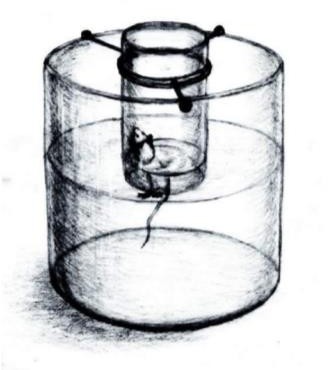 Рис. 4. Камери методу «Екстраполяційне позбавлення»
Результати досліджень: в результатах досліджень описати свої спостереження за поведінковими реакціями тварини та заповнити таблицю 5. Провести аналіз рухової активності тварин, спрямованої на пристосування до стресових умов зовнішнього середовища, що дає можливість одержати максимально цілісне уявлення про інстинктивні здібності тварин.
Таблиця 5
Для вивчення стану довготривалої пам’яті тварин тестування повторити з інтервалом в 11 діб (провести 2 сеанси по 2 спроби кожен).
Висновки: роблять на підставі аналізу отриманих результатів експериментальних досліджень.